Portraying Jesus’*Resurrection
*and others’?
Dr. Rick Jordan
Resurrecting Easter: How the West Lost and the East Kept the Original Easter Vision
John Dominic Crossan and Sarah Sexton Crossan
The first Easter image is derived from the story of the guarded tomb found only in Matthew’s Gospel. (p. 3)
Jesus is not physically present
Jesus is represented by the Chi-Rho symbol 
One guard sleeps, one guard observes
(Image and description on p. 26f.)
1181 AD copper engraving
A physical representation of Jesus
Jesus is preparing to exit the tomb
3 guards – one sleeps, one cowers in fear, one witnesses
1250 AD images of the Apostles’ Creed
A physical, wounded Jesus sits on top of his sepulcher
One guard sleeps, one is awake
Jesus is not physically present
Tomb is modeled on a Jerusalem grave
Door of the tomb is shattered open – from the inside
Two Marys and two guards
707  AD fresco in Rome
A physical representation of Jesus
Jesus graps the hand of Adam
Eve is with Adam
A personified Hades is stepped on by Jesus as Hades attempts to keep Adam and Eve from leaving
See 1 Peter 3:18-19 and 
Matthew 27:51b-53.
1500s exterior of church
A physical representation of Jesus
Jesus is preparing to exit the tomb
Jesus has the hand of Adam
Others in the painting include David, Solomon, Eve, John the Baptist and others
840s AD image from the Khludov Psalter in Russia
Jesus prepares to leave the belly of Hades with Adam and Eve
The red caption reads “Christ raising Adam from Hades”
Demons in flight
1087 AD Exultet Scroll
Jesus prepares to leave Hades
Jesus holds Adam’s wrist as others reach to Christ
Hades is “merged” with Hell’s flames
1087 AD Exultet Scroll
Jesus prepares to resurrect
Jesus holds Adam’s wrist as he leads humanity from the grave
Hades lays defeated under Jesus
“Anastasis and Resurrection are both present, but in this final step they are now separated into two events in the West, while in the East they always remain a single event.” (p. 149)
2015 photo of May Day military parade on Red Square, Moscow
St. Basil’s Cathedral to the right (restored in 1990s after Stalin’s destruction in 1930s)
Note icon on The Resurrection Gate (circled in green)
A fourfold emphasis on the unity of crucifixion and resurrrection
Split open earth
Cross inscribed halo
Jesus stands on the busted and crossed gates of Hades
Jesus holds a cross and has scars from the crucifixion
Jesus grasps Adam’s wrist as Eve and others watch
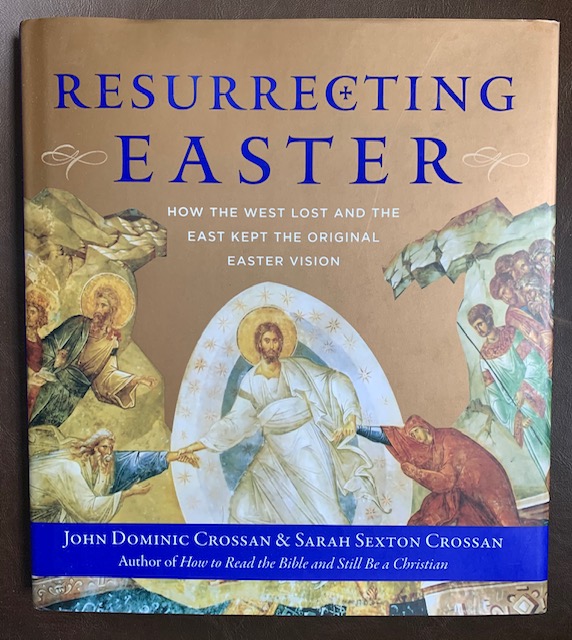